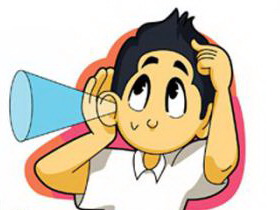 Не просто слухати, а чути.
Не просто дивитися, а бачити.
Не просто відповідати, а міркувати.
Дружно і плідно працювати.
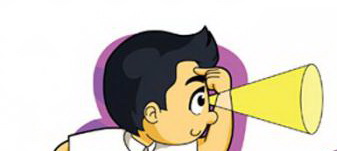 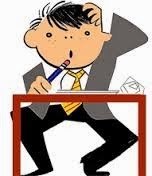 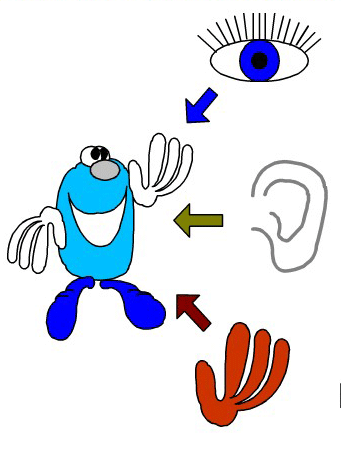 Уважні!
Розумні!
Організовані!
Кмітливі!
Інформатичне лото
https://wordwall.net/play/54976/919/230
Перевір
Використання гіперпосилань і кнопок дій в презентаціях.
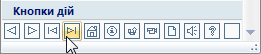 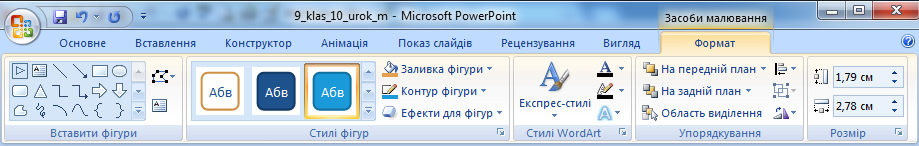 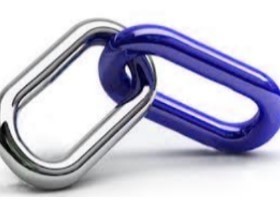 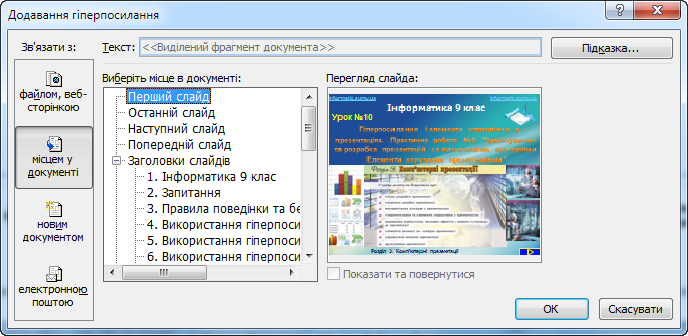 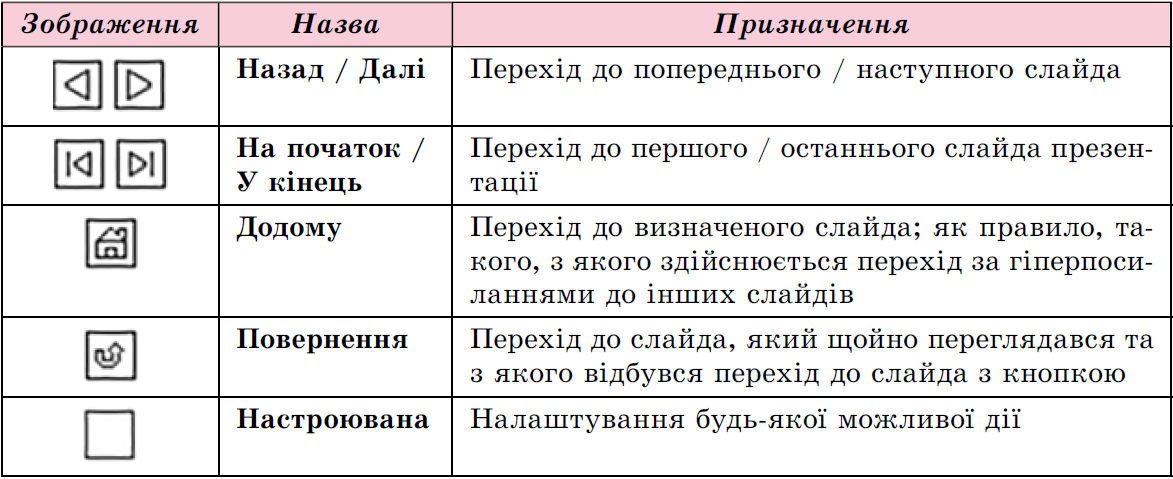 Сьогодні на уроці ми …
Створення гіперпосилання
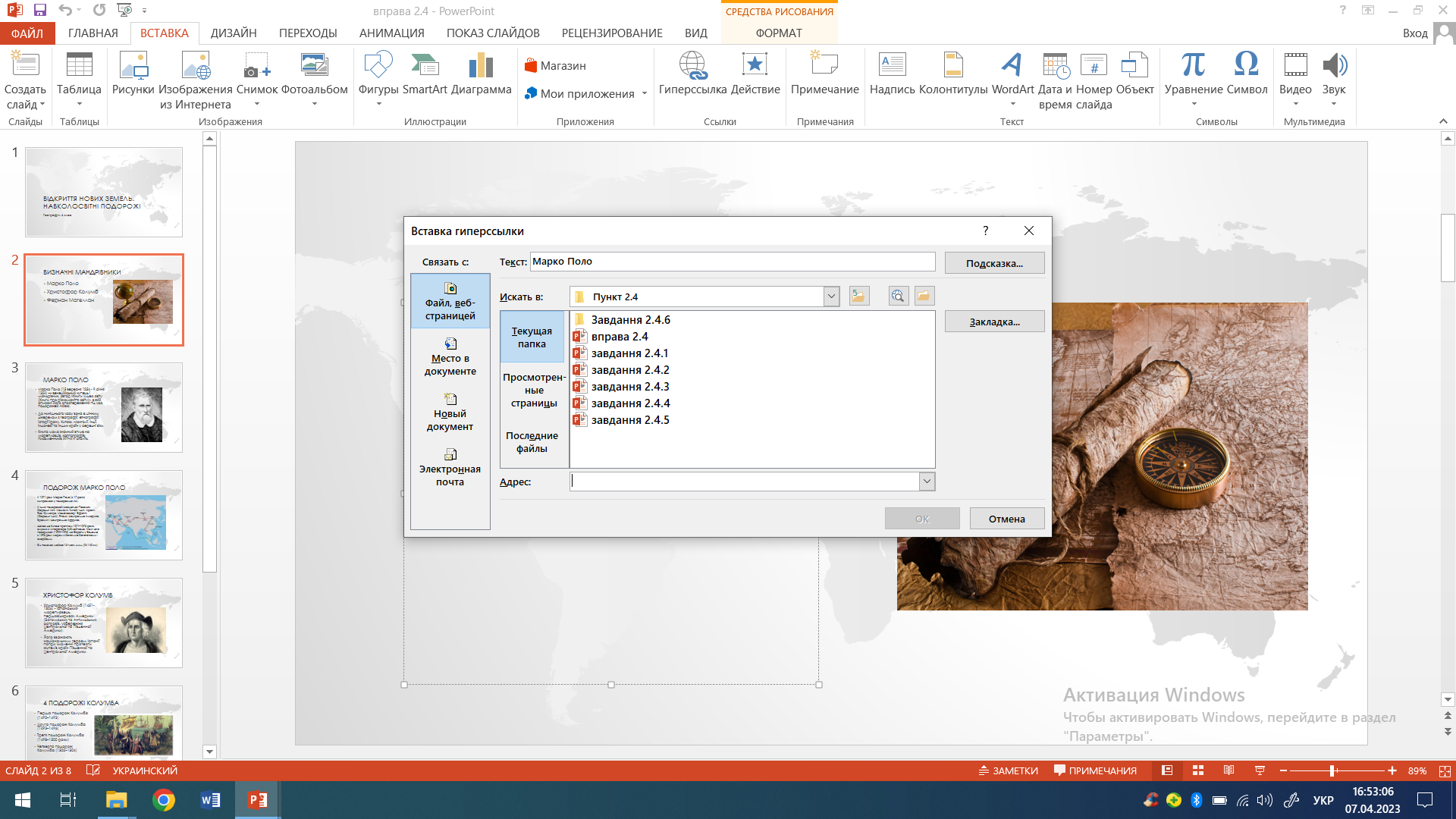 Створення гіперпосилання
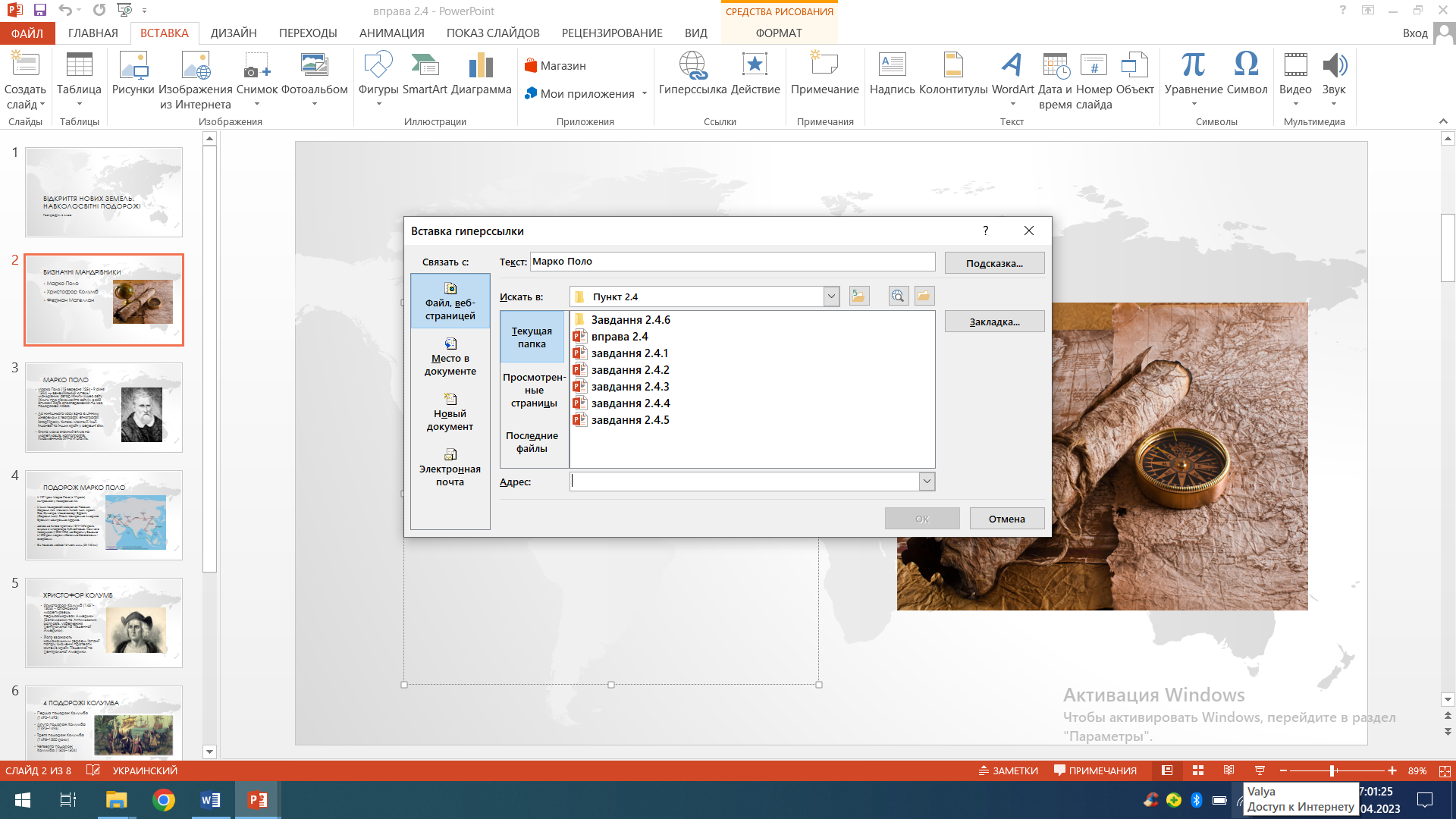 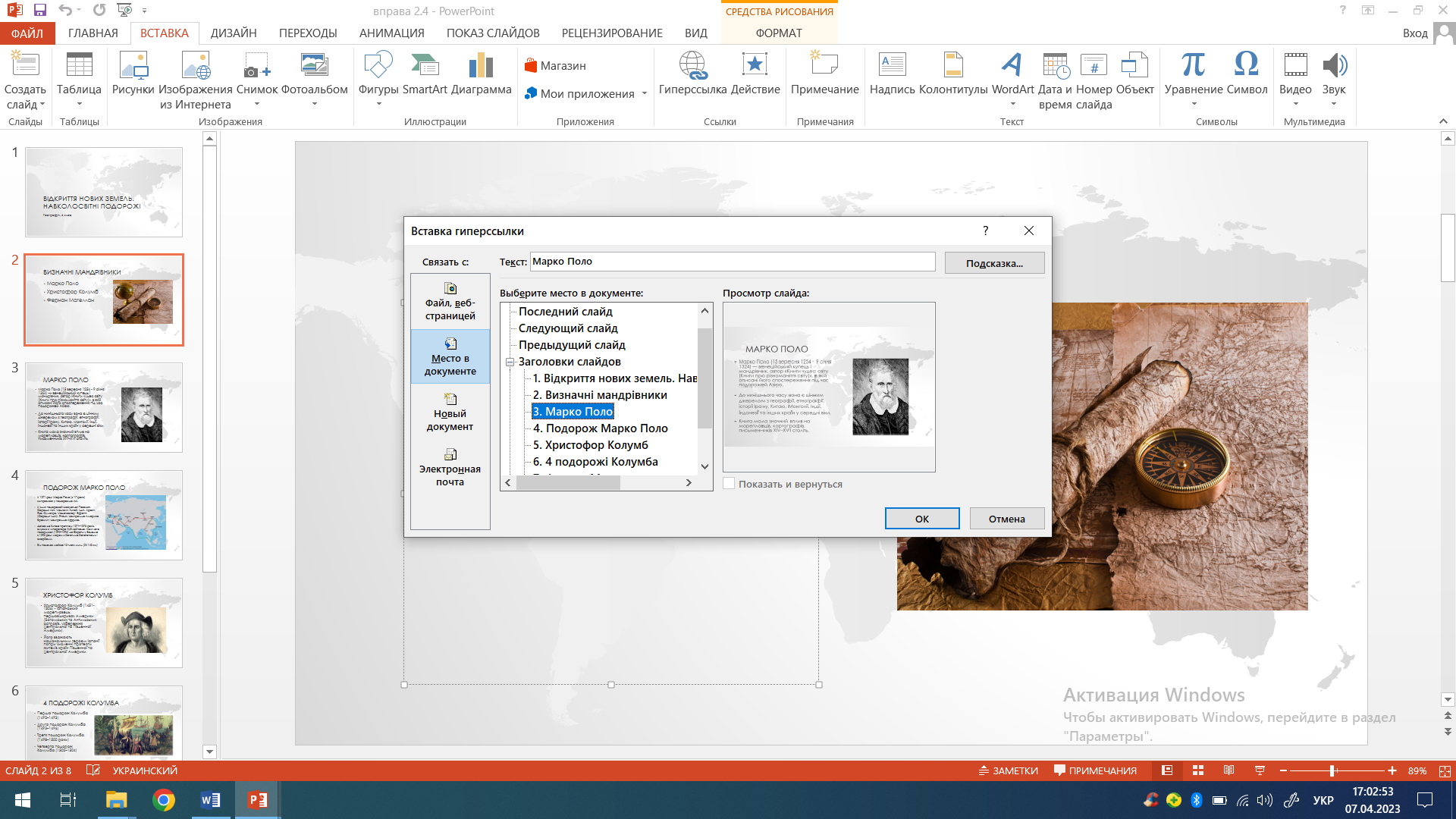 Використання кнопок дій у презентаціях
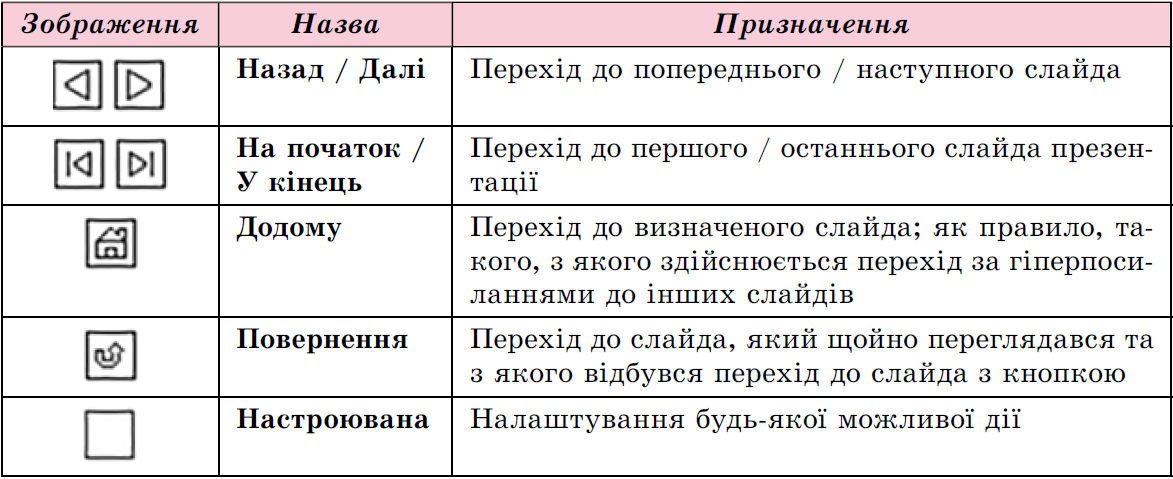 Вірю – не вірю
Гіперпосилання можна використати для зв’язку слайда з веб-сторінкою.                  
 Гіперпосилання стає активним тільки після запуску презентації.             
 У результаті наведення вказівника миші на гіперпосилання він набуває вигляду ступні.            
 У разі натискання ЛКМ на об’єкті з гіперпосиланням здійснюється перехід за вказаною адресою.            
 Гіперпосилання можна створити скориставшись правом ПКМ (правої кнопки миші).                  
 Гіперпосилання не можна редагувати чи видаляти.                                    
Кнопки дій знаходяться у переліку фігур, які можна вставити до презентації.                  
Користувач може редагувати та форматувати зображення Кнопки дії.
Працюємо з комп'ютером (с.78)
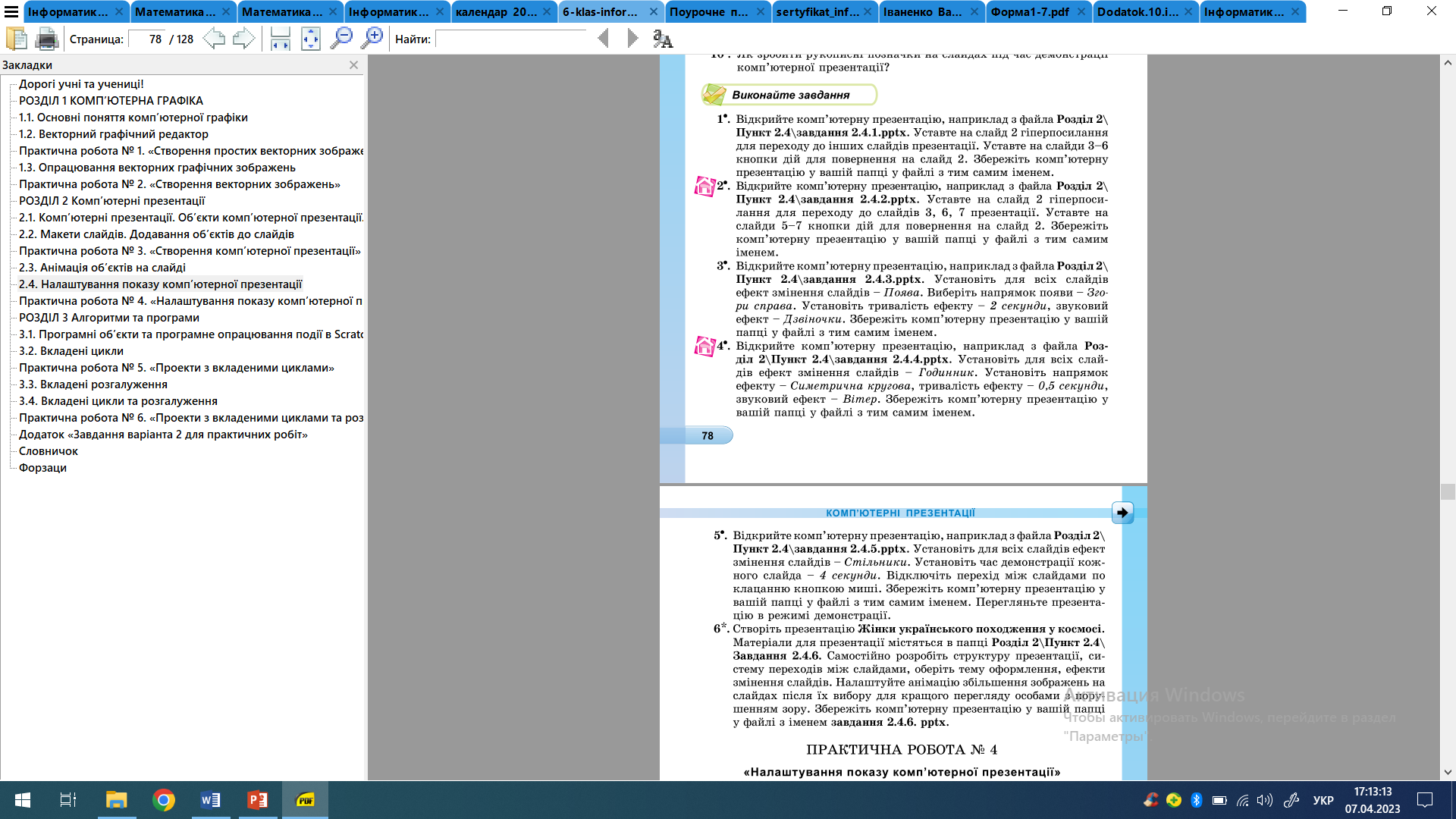 Домашнє завдання
Опрацювати:      п. 2.4 (с. 69 – 72)